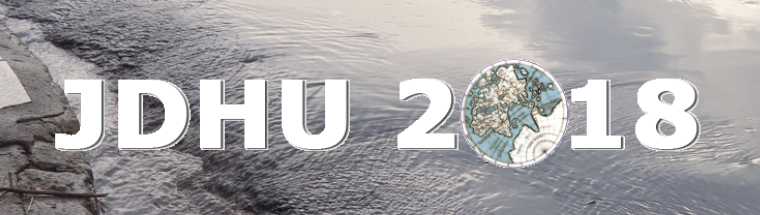 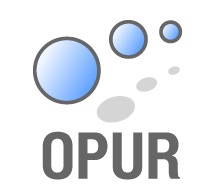 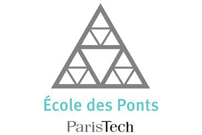 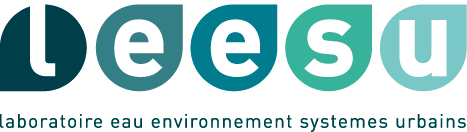 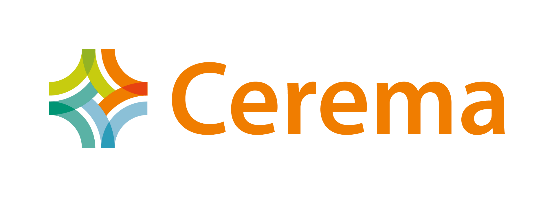 Évaluation des capacités de rétention des métaux dissous par le sol des ouvrages d’infiltration : 
quelques réflexions méthodologiques
Damien TEDOLDI, Kelsey FLANAGAN, Philippe BRANCHU, Ghassan CHEBBO, Marie-Christine GROMAIRE
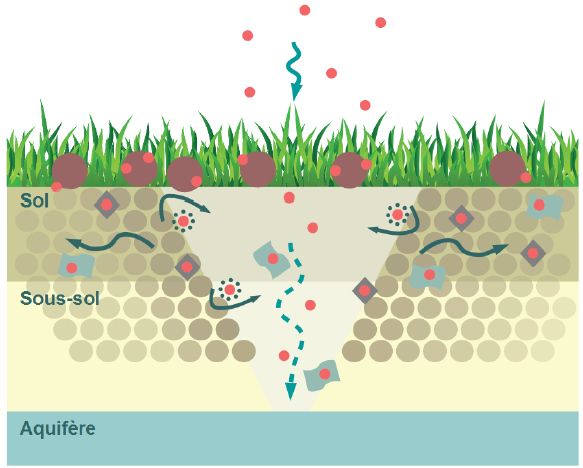 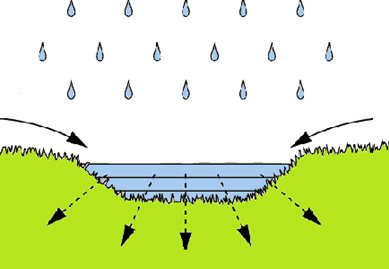 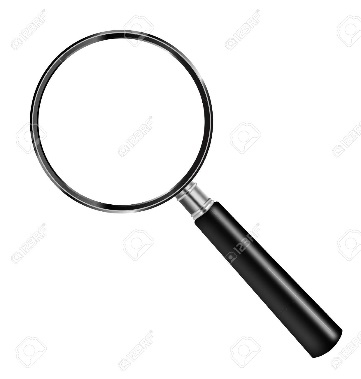 Schéma : Sage et al., 2018
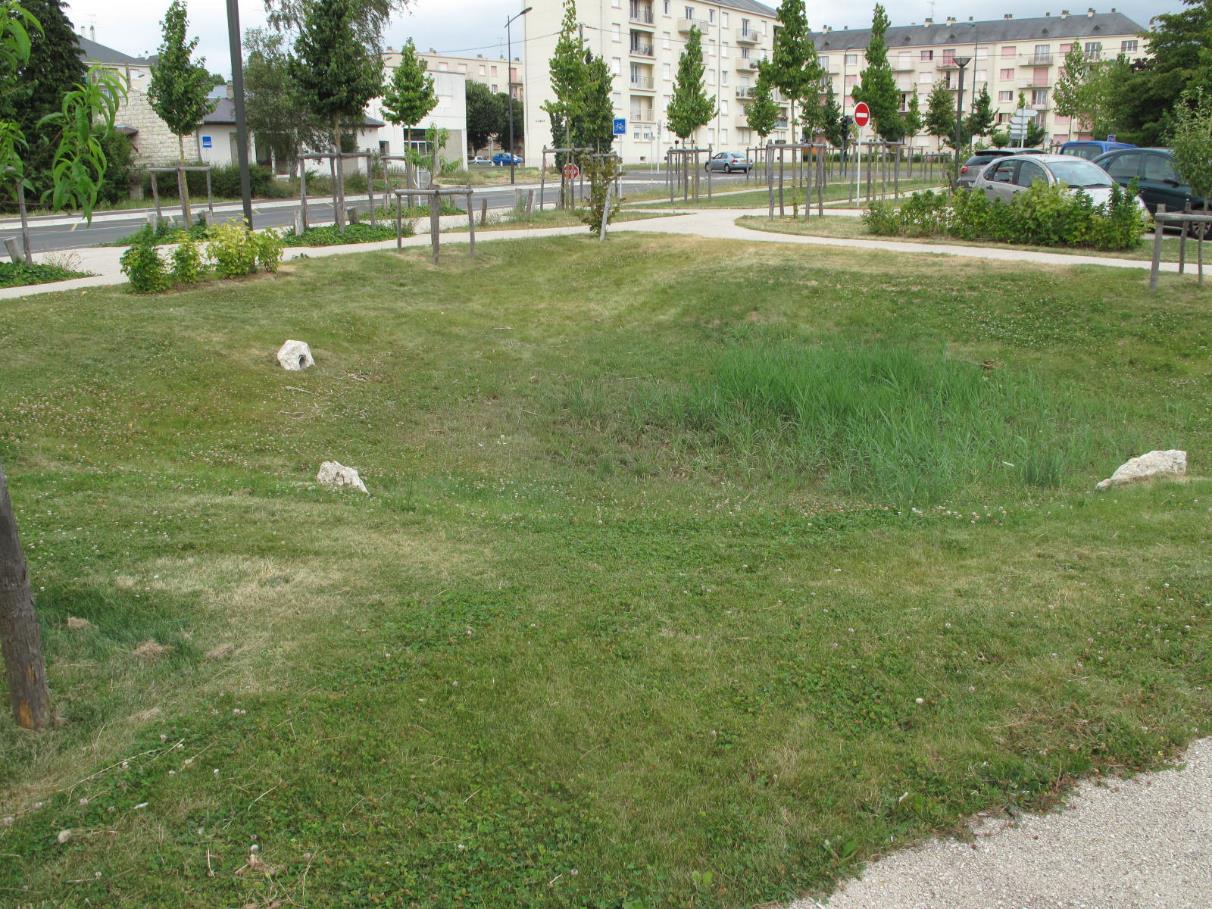 ?
Prélèvement
Biodégradation
Photodégradation
Volatilisation
Apport de polluants
Pertes
Flux de sortie
Lixiviation
Échange ionique
Chélation
Transport colloïdal
Passages préférentiels
Dissolution
Destruction de la phase adsorbante
Sédimentation
Filtration
Physisorption
Chimisorption
Précipitation
Diffusion
Inclusion
Transfert en profondeur
Rétention
4
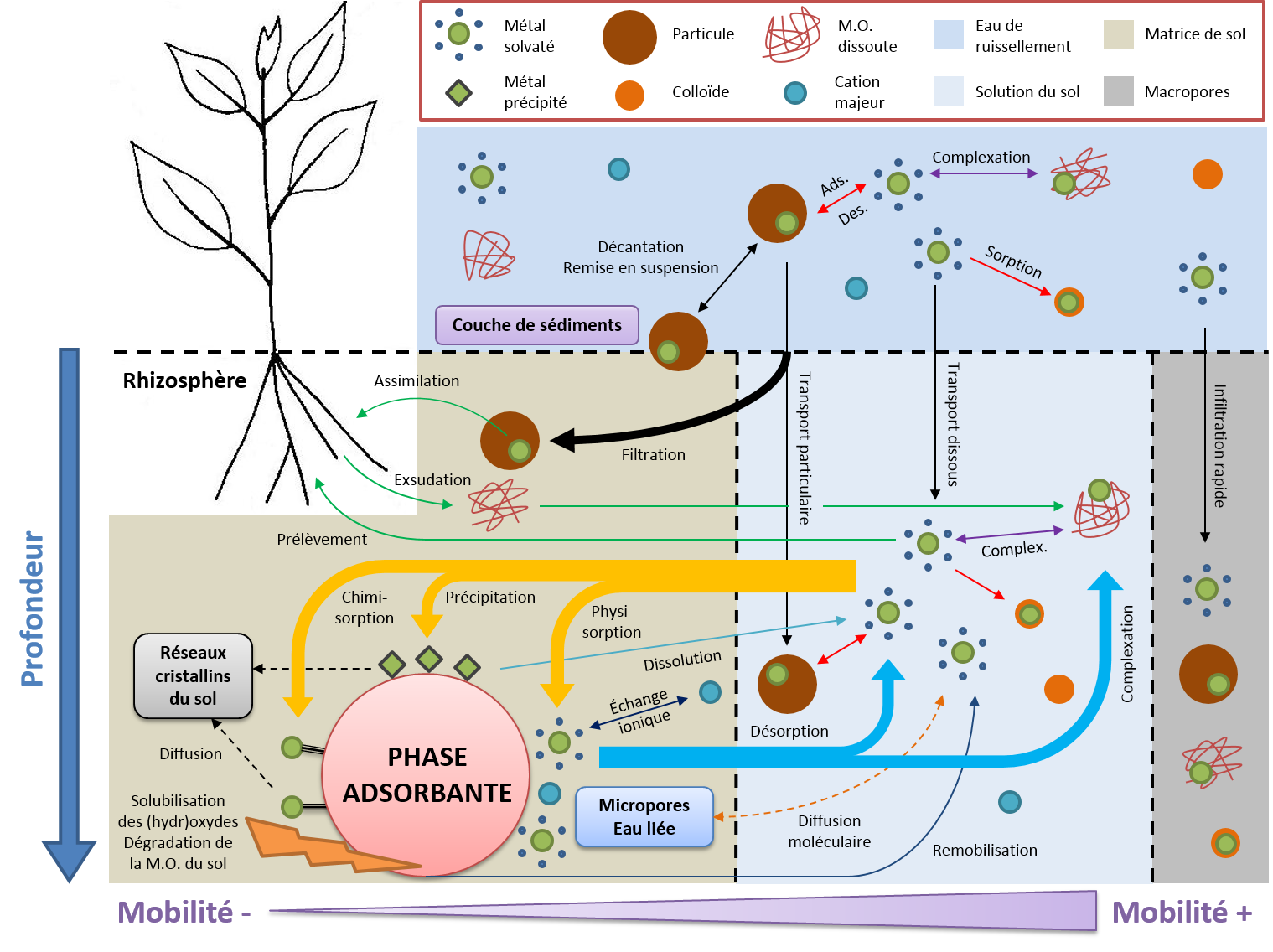 Phénomènes physiques
⟺
Phénomènes physico-chimiques
Description par une isotherme d’adsorption
Relation empirique concentration-teneur adsorbée
À l’équilibre thermodynamique
Description par une isotherme d’adsorption
Relation empirique concentration-teneur adsorbée
À l’équilibre thermodynamique
De multiples usages des isothermes en lien avec la question des ouvrages d’infiltration :
Comparer divers matériaux utilisés dans la conception des systèmes de biofiltration (Gülbaz et al., 2015)
Estimer la « réserve » de sites d’adsorption dans un ouvrage, après plusieurs années de fonctionnement (Paus et al., 2013)
Évaluer les risques de lixiviation des métaux accumulés dans les accotements de bord de route (Kluge et al., 2014)
Modéliser le devenir des contaminants dans le sol, 
à l’échelle événementielle (Zhang et al., 2016) 
ou sur le long terme (Quinn et Dussaillant, 2014)
Détermination expérimentale de l’isotherme : 
fréquemment des essais en batch 
construction « point par point »
puis calage d’un modèle générique continu
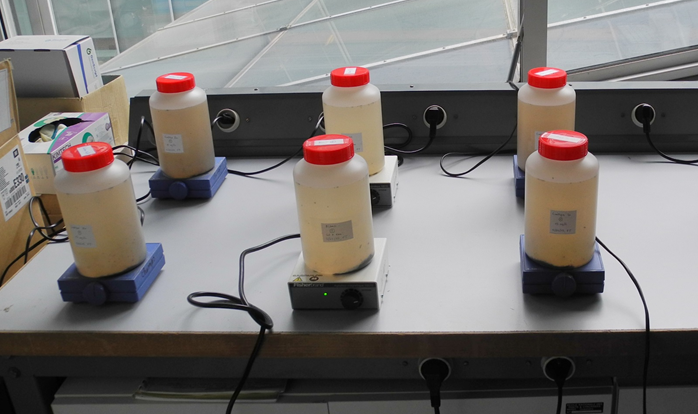 etc.
≈ Cruissellement ?
Adéquation entre les concentrations d’équilibre et la situation que l’on cherche à modéliser ?
Dans la littérature… (pour le zinc)
10 à 1000 fois les niveaux de contamination rencontrés dans le ruissellement urbain !
Portion « utile » de l’isotherme extrapolée
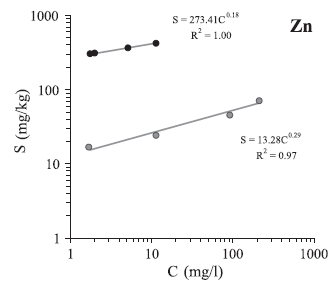 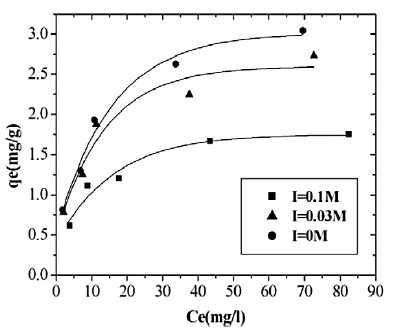 Mouni et al. (2009)
Kluge et al. (2014)
Est-ce si grave que cela ?
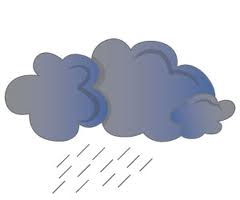 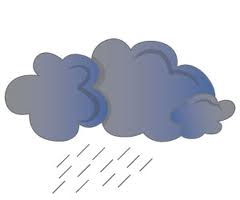 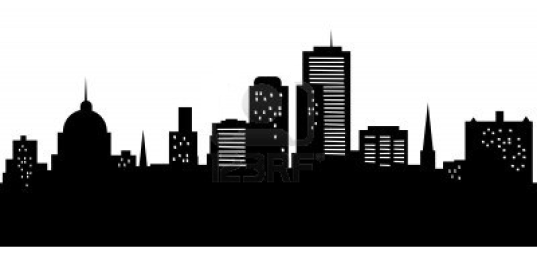 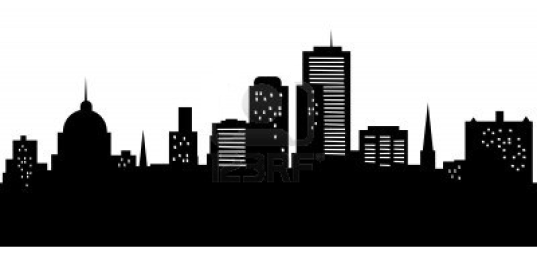 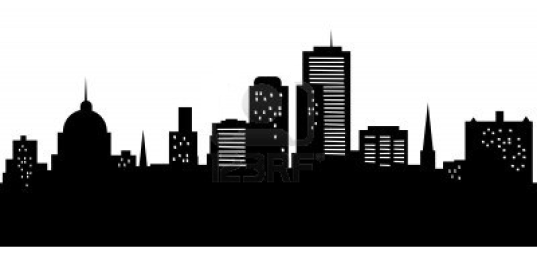 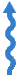 Résultats expérimentaux
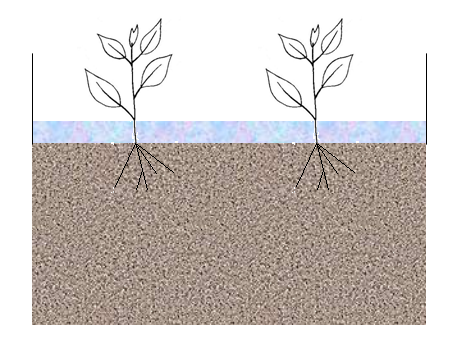 Processus
Zn
Hydrodynamique
Horizon homogène
vs.
Transport dissous
1 m
Profils de pollution
Physico-chimie
𝑧
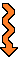 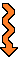 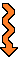 Flux en profondeur
Est-ce si grave que cela ?
Quelques résultats de modélisation
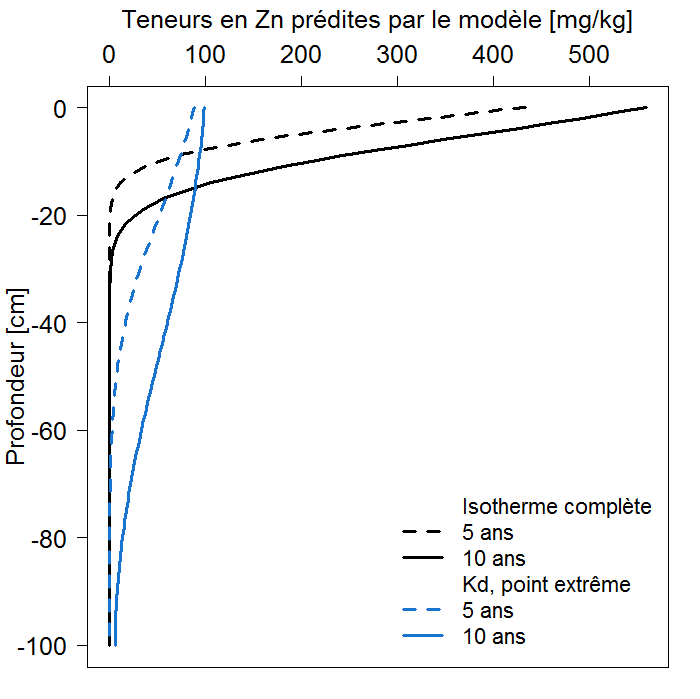 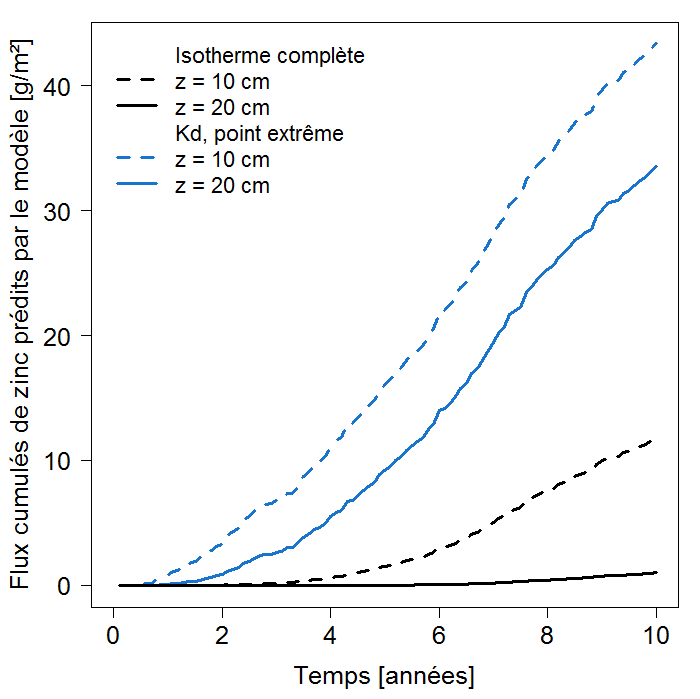 Avec l’isotherme « mal ajustée », chaque centimètre de sol retient 7 fois moins de zinc qu’avec l’isotherme complète !
Deux sites d’étude
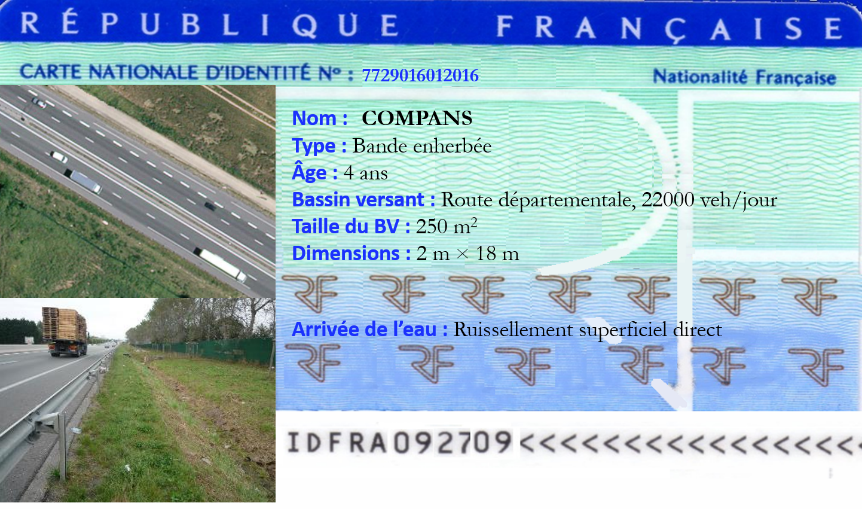 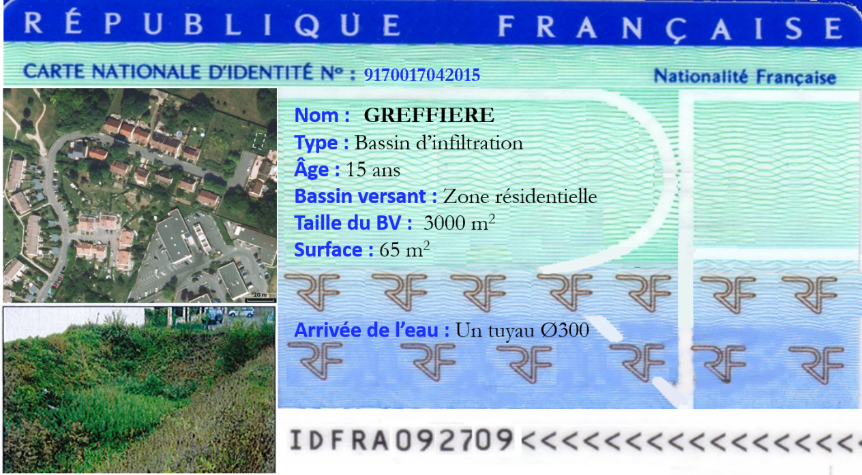 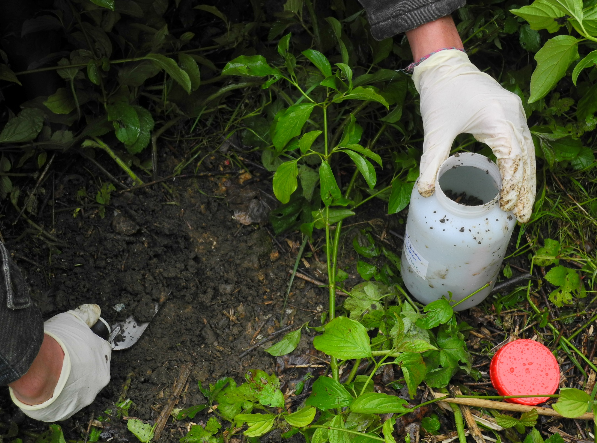 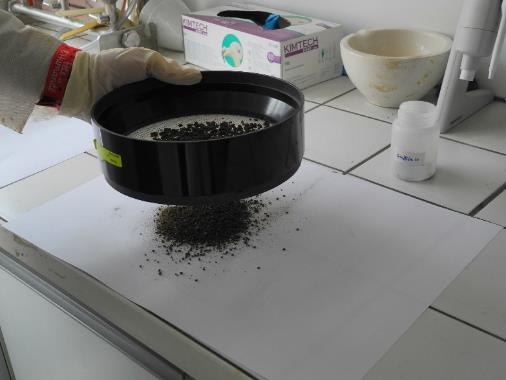 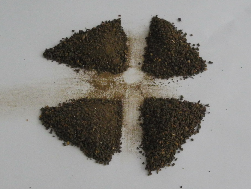 Quelles précautions méthodologiques ?

Le problème… on ne connaît pas l’isotherme !
Pour des conditions expérimentales données, on n’atteint pas le même équilibre selon la capacité de rétention du sol
?
Estimation a priori
?
Choix des conditions exp. selon les valeurs « cibles »
Ajustement de l’isotherme a posteriori
Hypothèse : l’équilibre sol-ruissellement est atteint dans la zone la plus polluée (Massoudieh et Ginn, 2008)
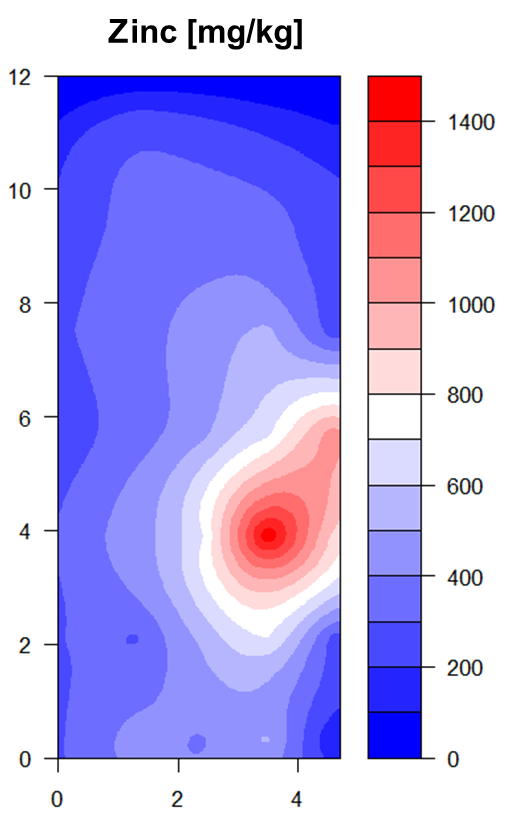 Quelles précautions méthodologiques ?

Étude paramétrique de l’état d’équilibre
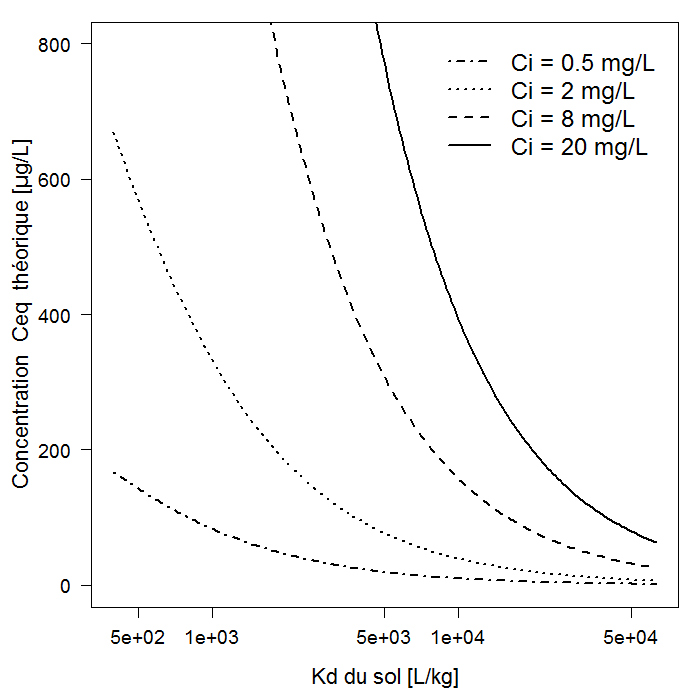 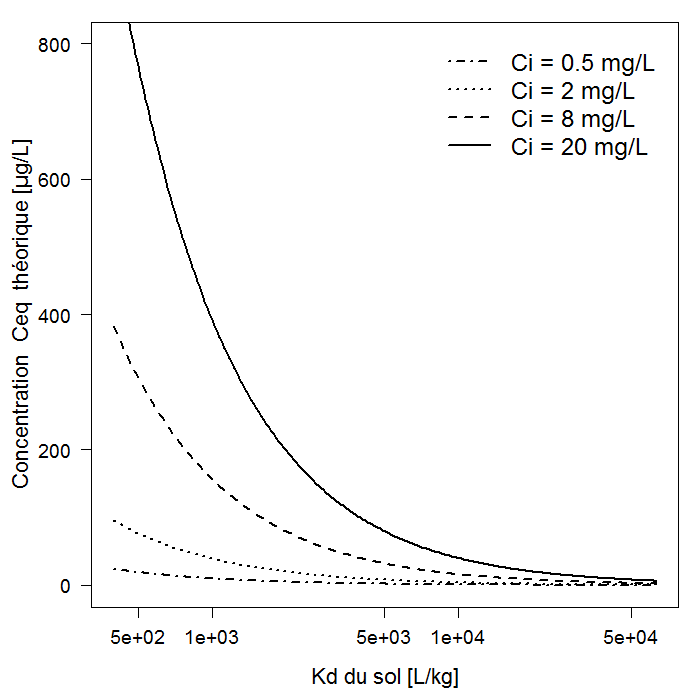 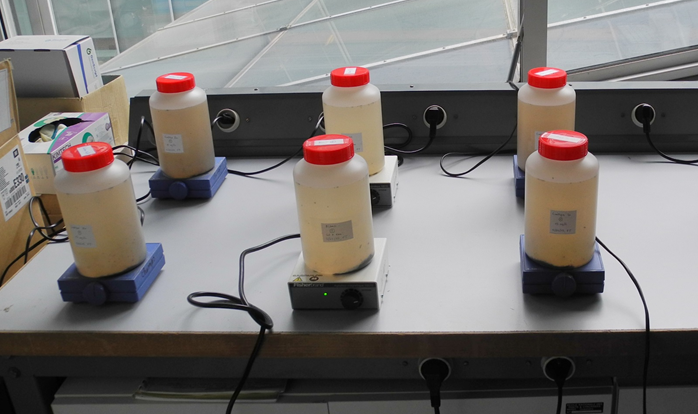 Isothermes d’adsorption du zinc
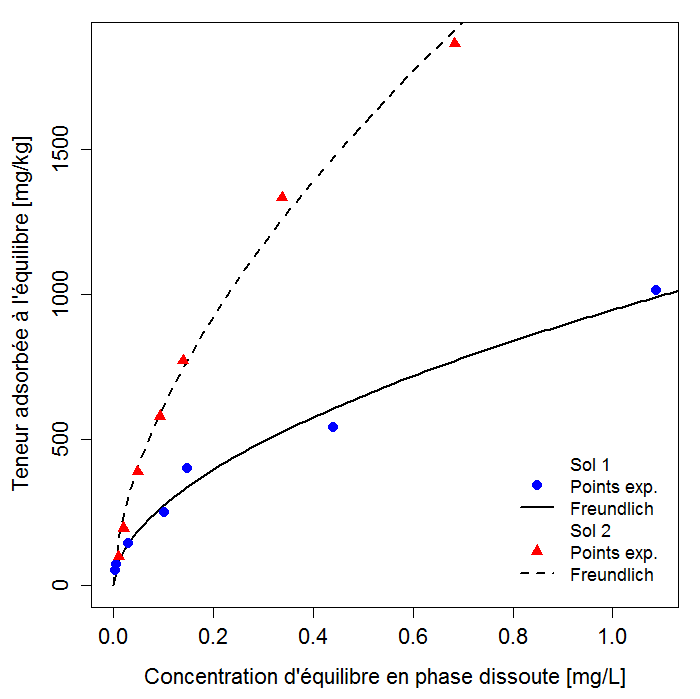 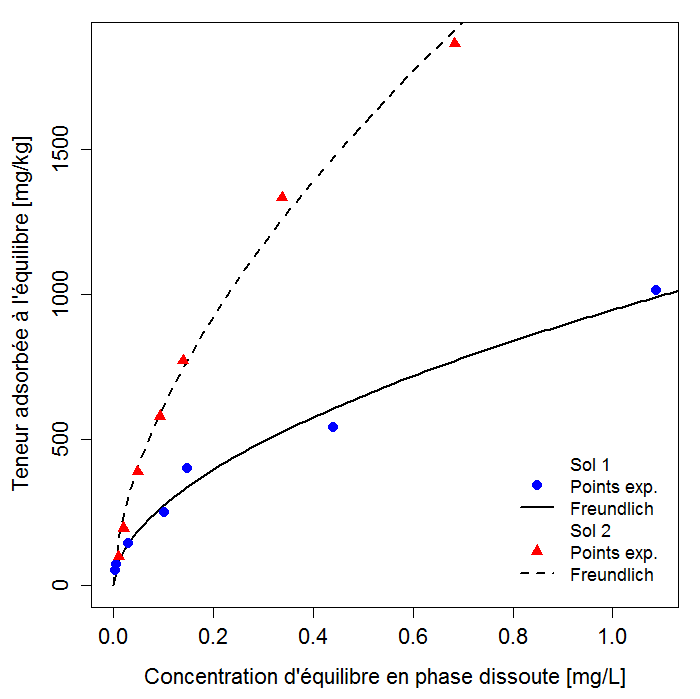 Influence du sel et des ligands organiques
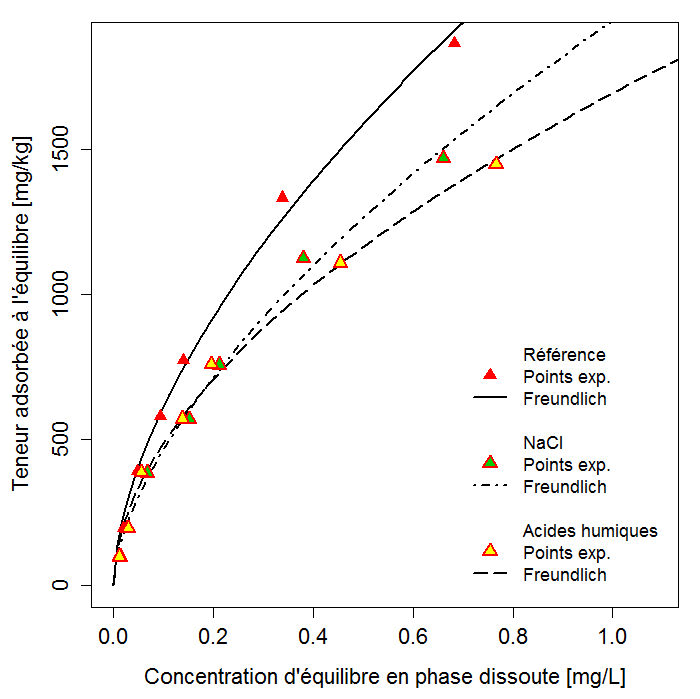 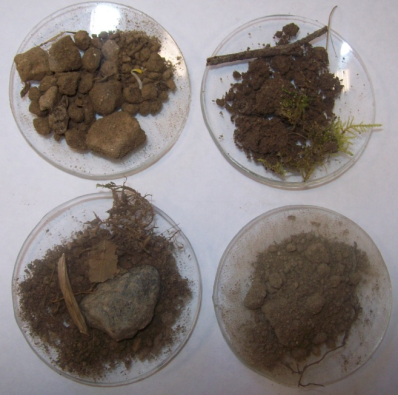 Minasny et Perfect (2004)
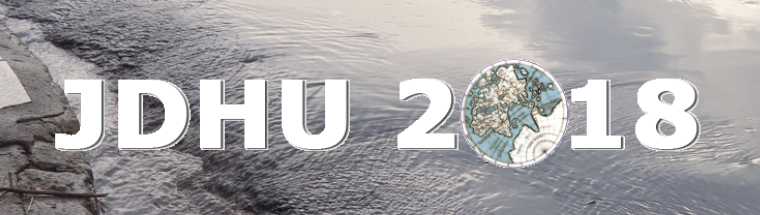 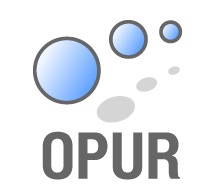 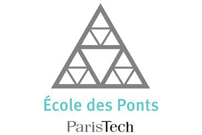 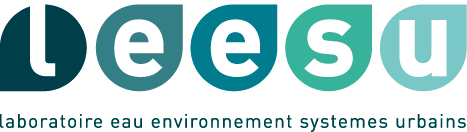 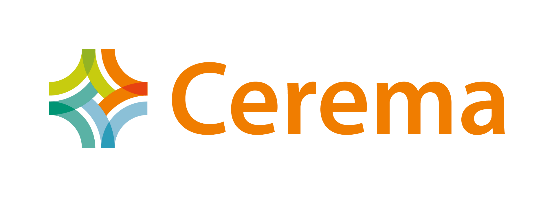 Merci pour votre attention !
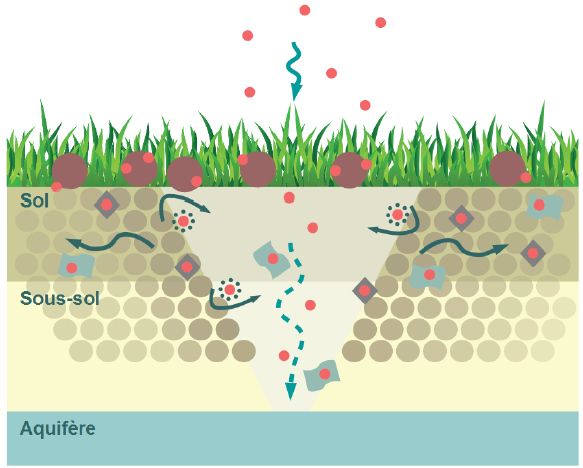 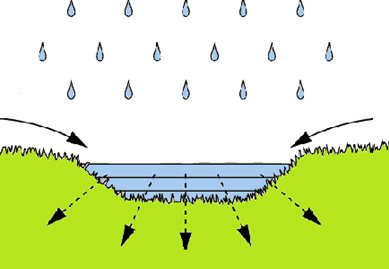 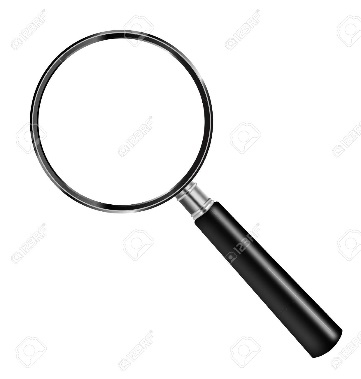 Schéma : Sage et al., 2018